МДОУ «Детский сад №20 комбинированного вида»Презентация проекта «Безопасная дорога»
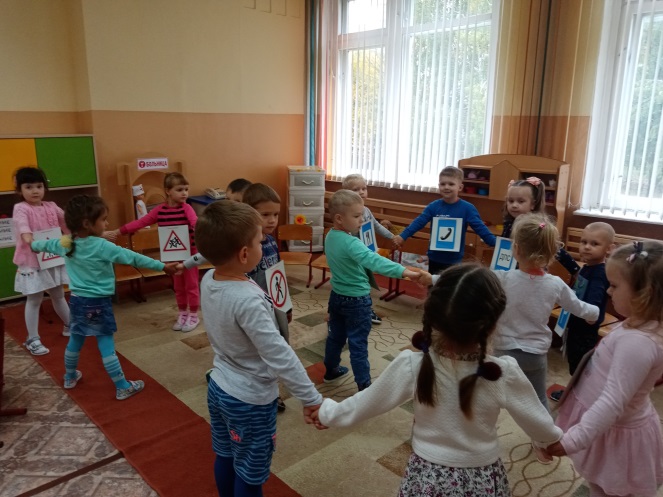 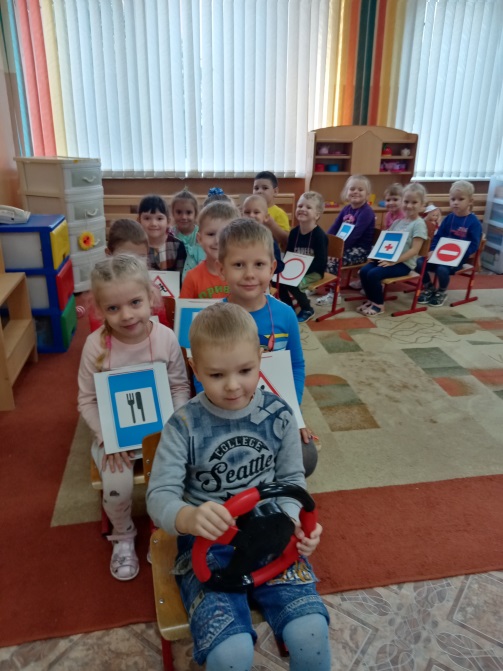 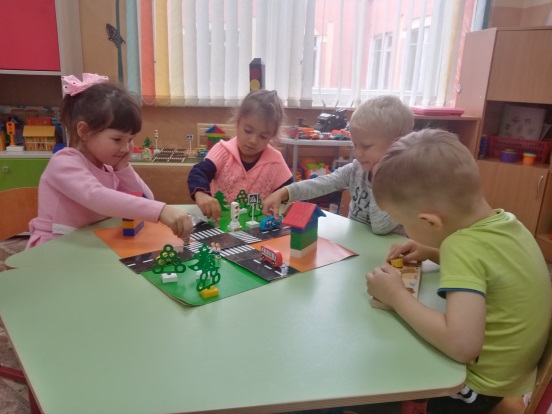 Подготовили: воспитатели 
Кожаева Е.А.
Юсупова А.Р.
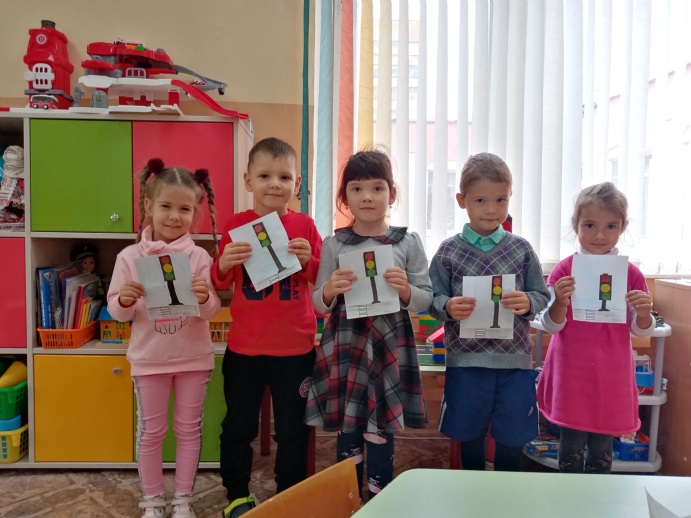 Актуальность
На дорогах России увеличивается число пострадавших в дорожно – транспортных происшествиях.  По статистике каждой десятой жертвой ДТП является ребенок. У детей дошкольного возраста отсутствует та защитная психологическая реакция на дорожную обстановку, которая свойственна взрослым. Они не умеют еще в должной степени управлять своим поведением, переоценивают собственные силы, не предвидят возможность возникновения опасности в быстро меняющейся дорожной обстановке. 
Известно, что привычки, закреплённые в детстве, остаются на всю жизнь, поэтому знакомить детей с правилами дорожного движения, формировать у них навыки правильного поведения 
на дороге необходимо с самого раннего возраста. 
Знания, полученные в это время, впоследствии 
становятся нормой поведения, их соблюдение – 
потребностью человека.
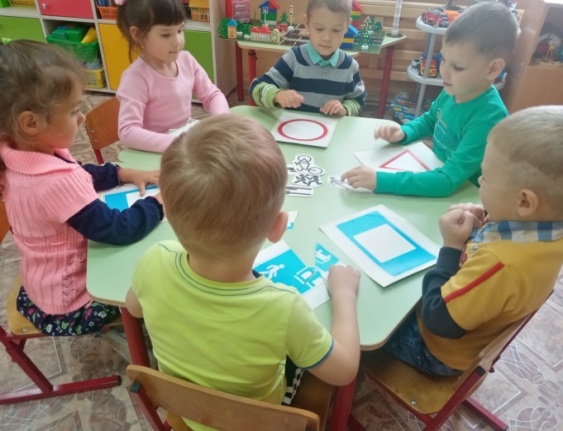 Цель проекта: формирование навыков безопасного поведения детей на дорогах, повышение компетенции родителей в данной области.
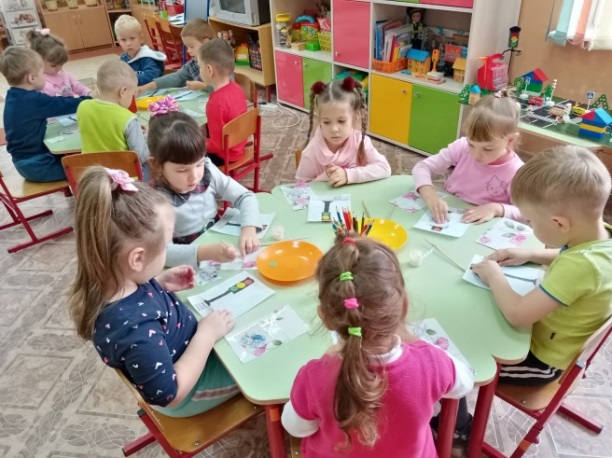 Задачи:
- создать условия для сознательного изучения детьми правил дорожного движения;
- закрепить и расширить знания о правилах дорожного движения, дорожных знаках, значений сигналов светофора;
- содействовать формированию установки на безопасное поведение на дорогах;
- формировать культуру поведения на улице и дороге;
- способствовать развитию речи детей, пополнению активного и пассивного словаря;
- воспитывать нравственные качества личности, необходимые для усвоения и выполнения правил дорожного движения: осторожность, внимательность, самостоятельность, дисциплинированность, ответственность и осмотрительность на дороге;
- привлекать внимание родителей к воспитанию у детей навыков безопасного поведения на дорогах;
- побуждать родителей быть примером для своих детей в соблюдении правил дорожного движения
Участники проекта: воспитатели, дети средней группы, родителиВид проекта: творческо-исследовательский, информационный, практико-ориентированный.Продолжительность проекта: краткосрочный (три недели)
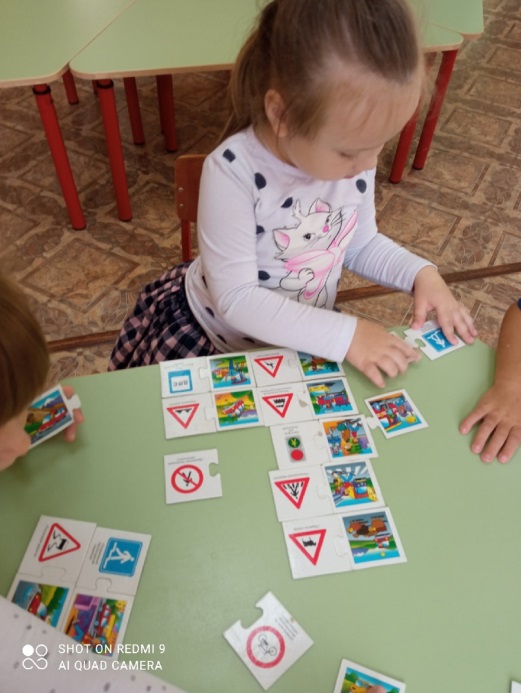 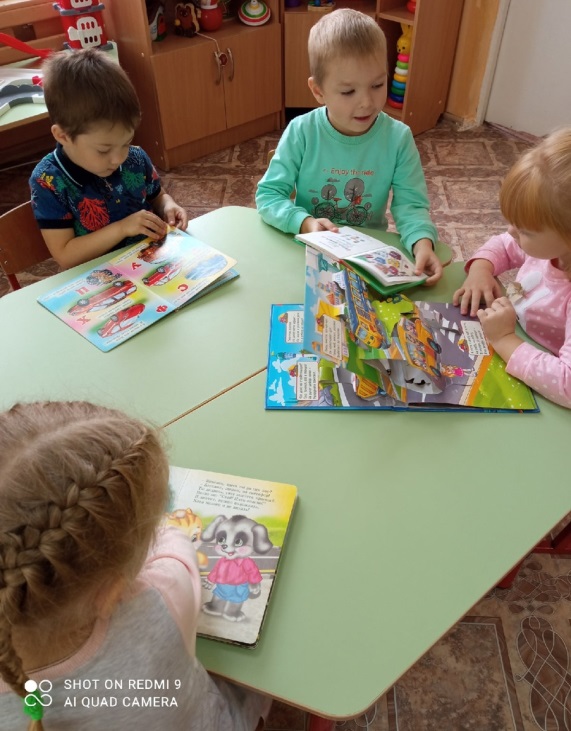 Ожидаемые результаты:
- расширение представлений детей об окружающей дорожной среде и правилах дорожного движения; 
- формирование у детей правильного понимания значимости правил дорожного движения, своего места как участника дорожного движения, развитие необходимых для этого навыков и умений;
- развитие внимания, осторожности, наблюдательности, дисциплинированности; желания выполнять правила дорожного движения;
- повышение компетентности родителей в вопросах, касающихся правил дорожного движения и безопасного поведения ребёнка на улицах города.
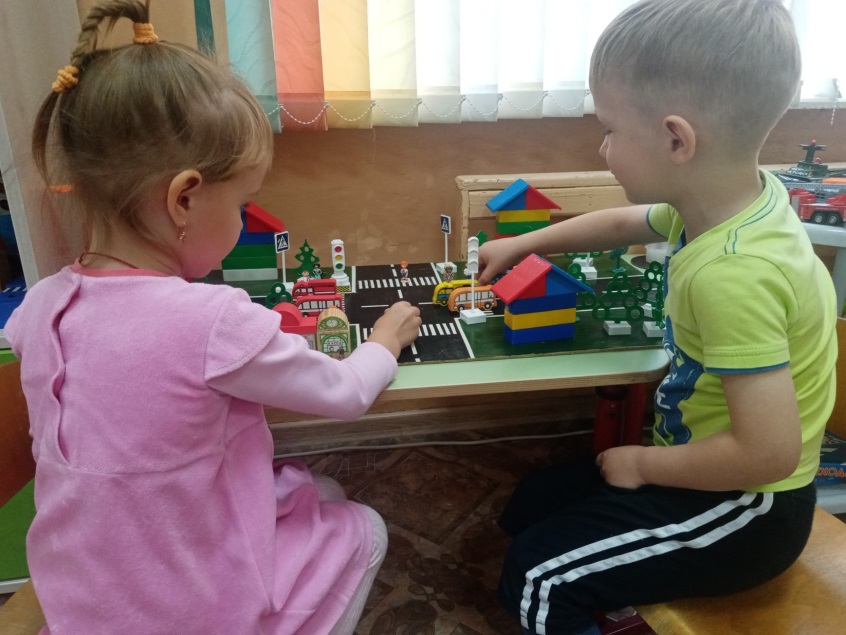 Этапы реализации проекта
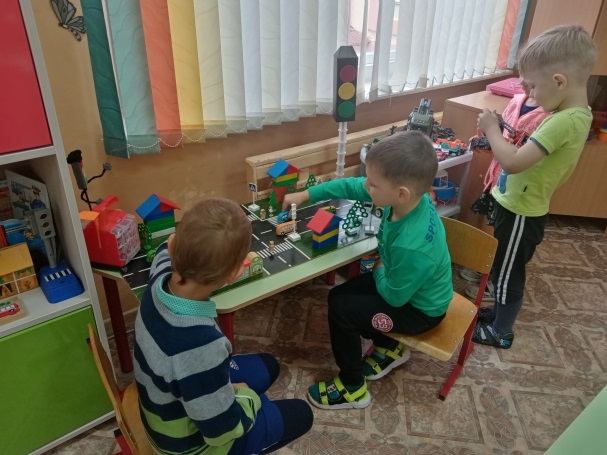 1. Подготовительный этап.
Изучение методической литературы.
Подбор художественной и 
энциклопедической литературы, 
иллюстраций и картин, 
дидактических игр, 
оборудования, музыкальных произведений, презентаций.
Составление плана работы над проектом.
Создание предметно – развивающей среды.
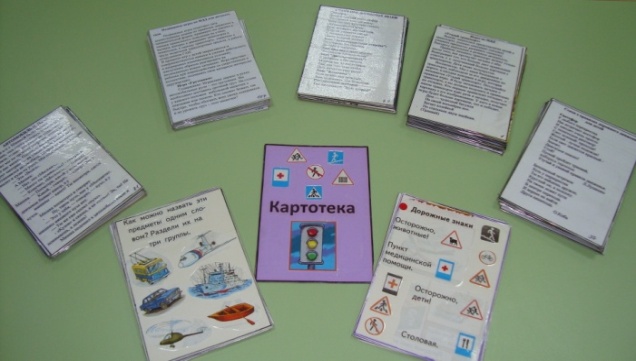 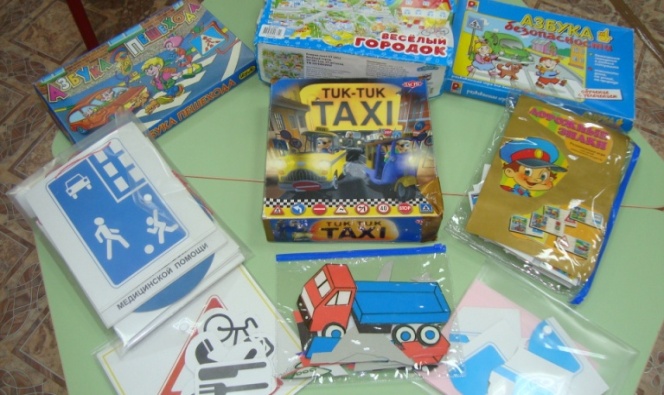 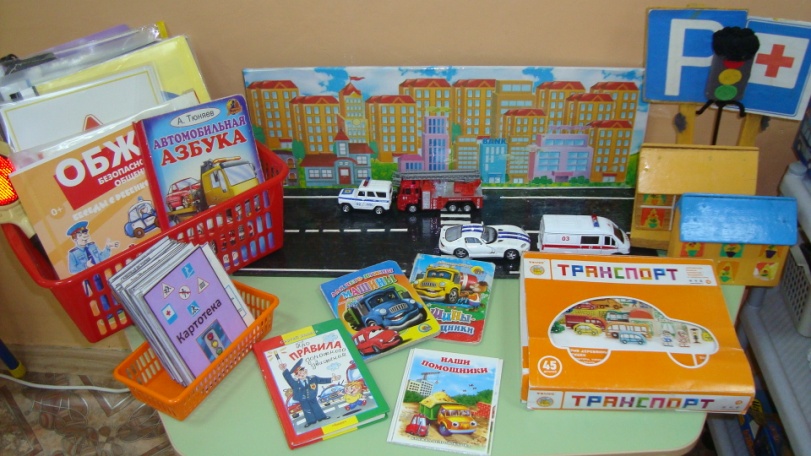 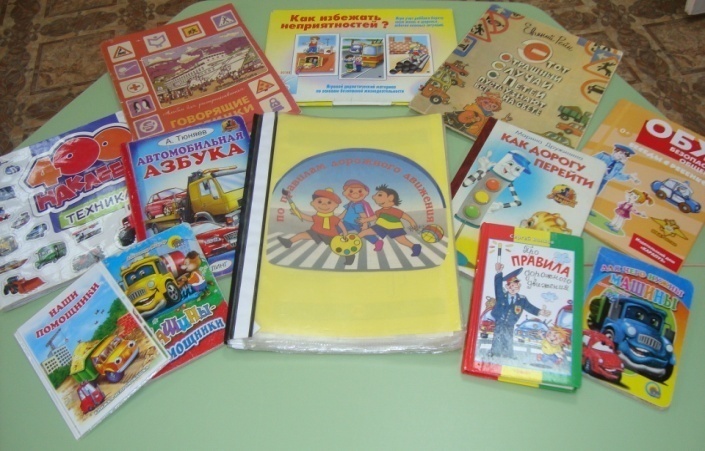 2. Основной этап.
Рассматривание иллюстраций, книг, альбомов, рисунков, плакатов по безопасности дорожного движения
Чтение художественных произведений
Беседы по ПДД
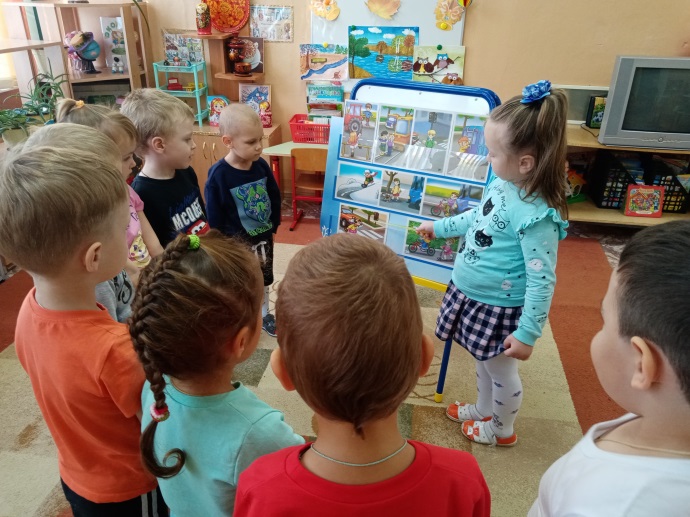 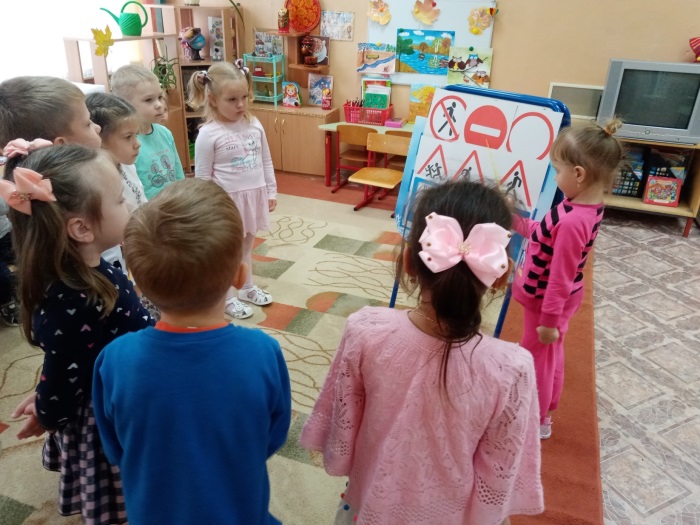 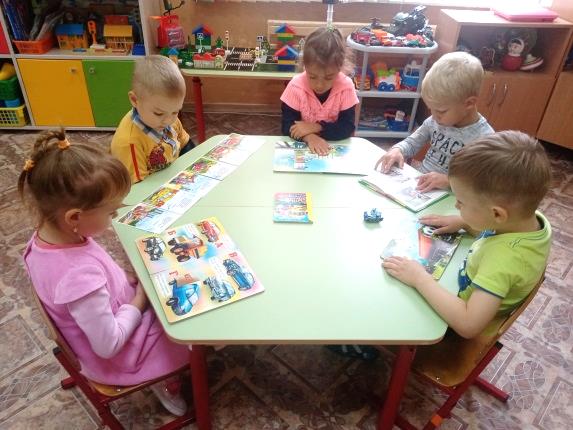 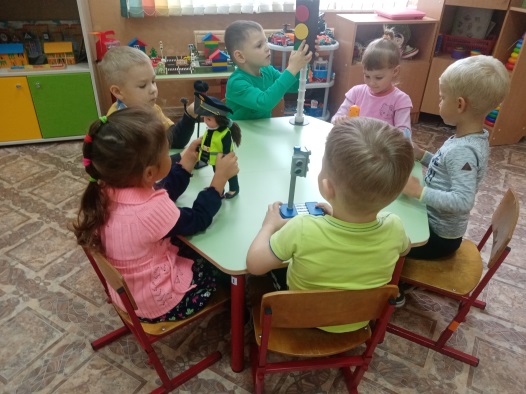 Проведение занятий 
Решение игровых и проблемных ситуаций
Отгадывание загадок о транспорте, дорожных знаках, о ПДД
Составление творческих рассказов
Физкультминутки
Пальчиковая гимнастика 
Прослушивание музыкальных произведений
Наблюдения на прогулке
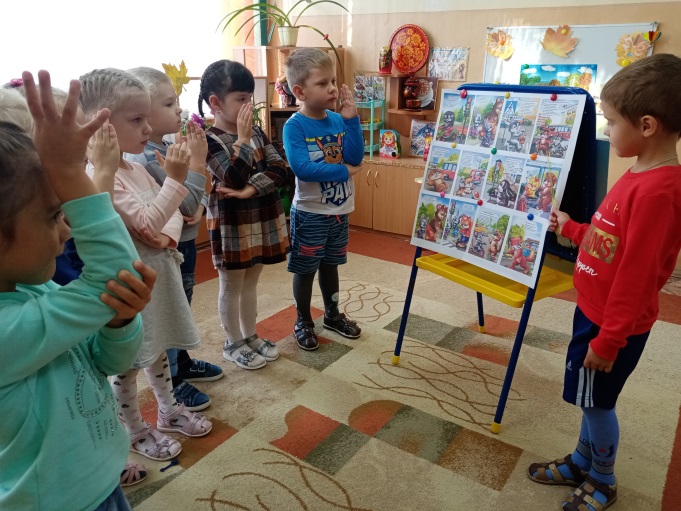 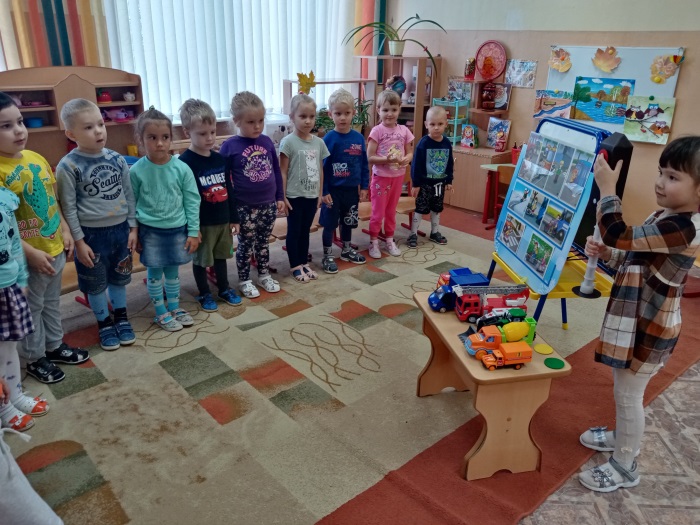 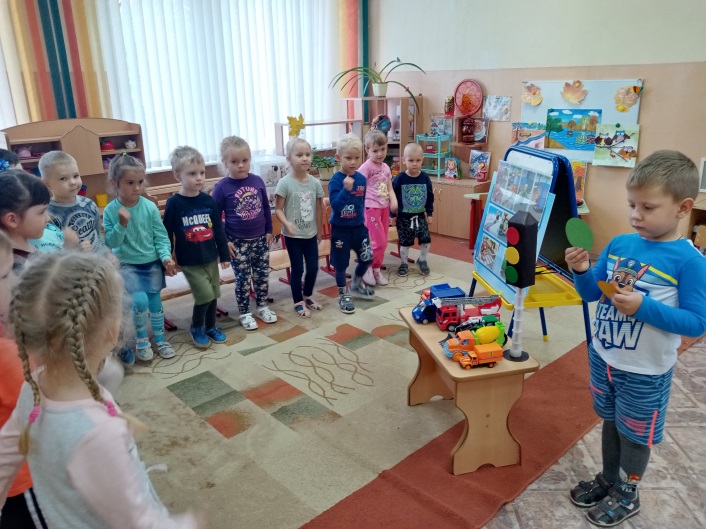 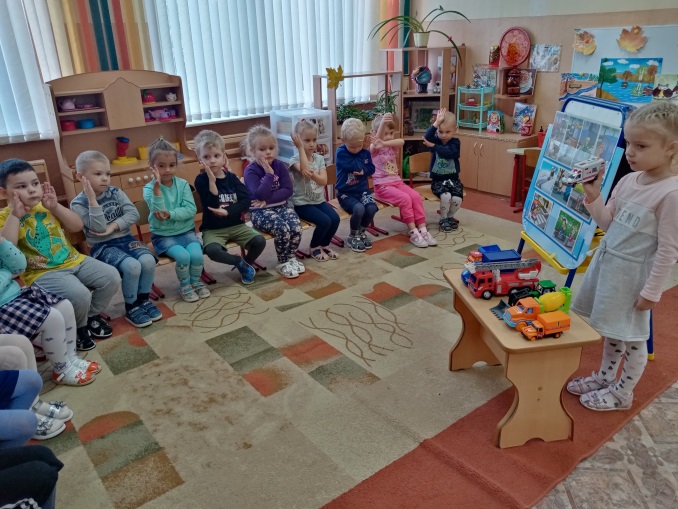 Продуктивная деятельность (рисование, лепка, аппликация)
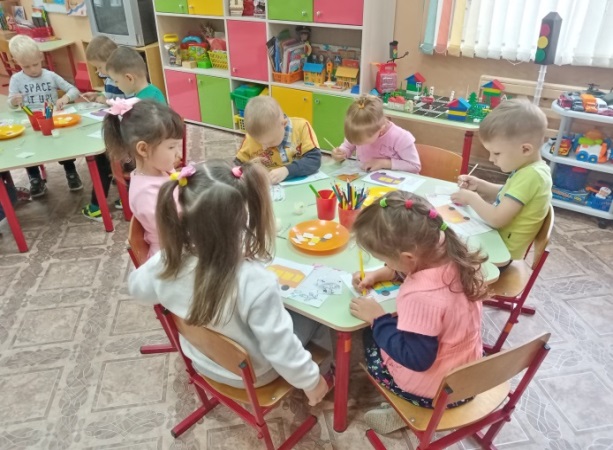 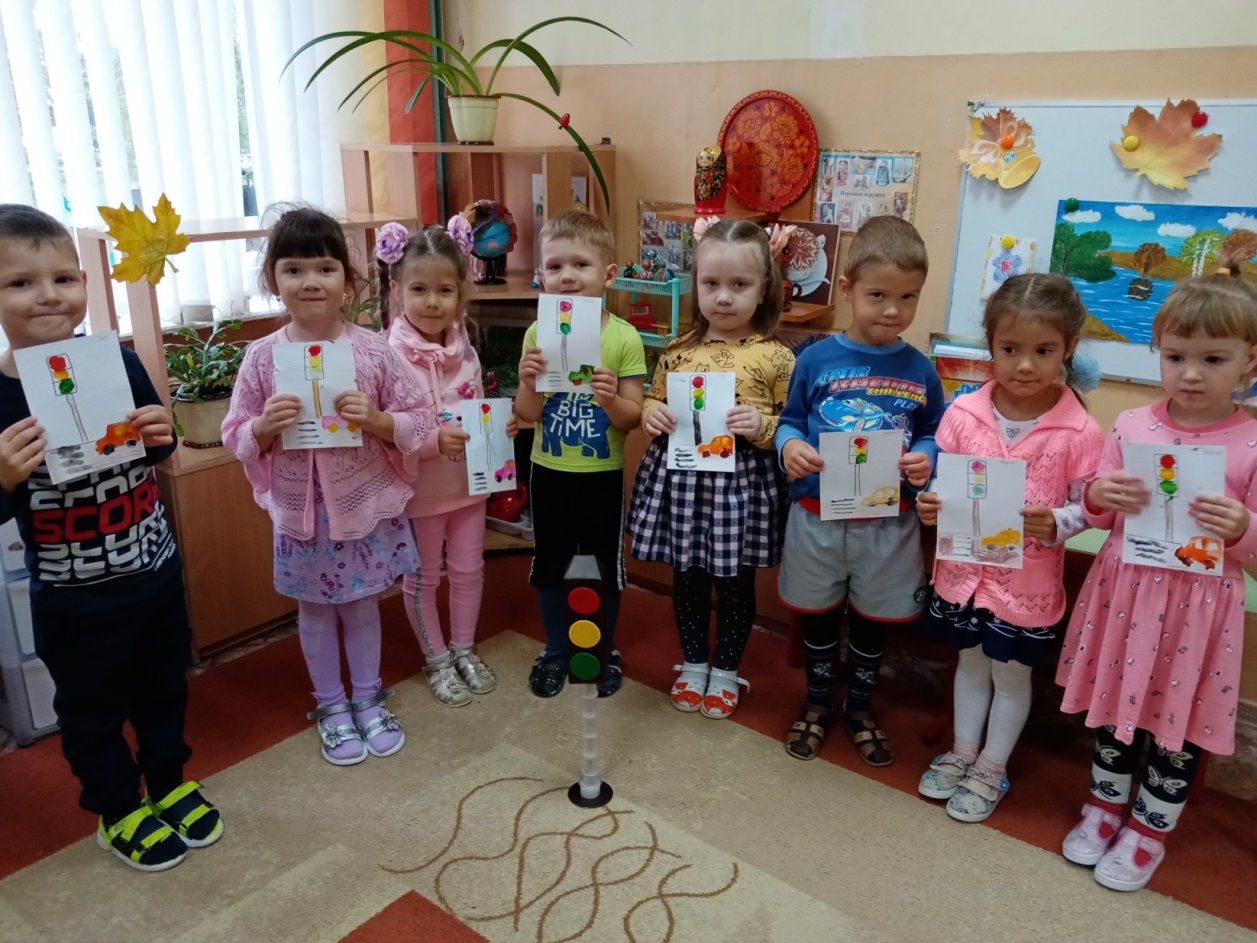 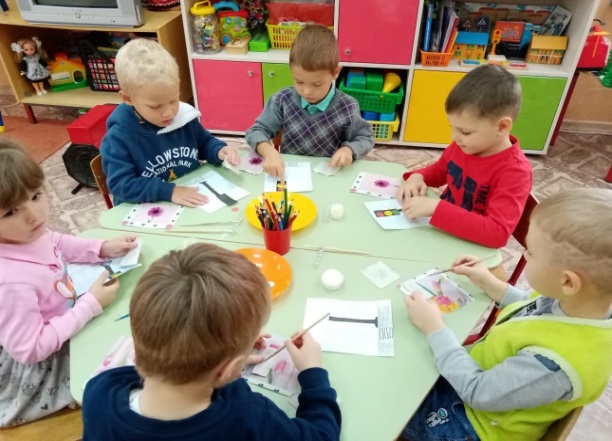 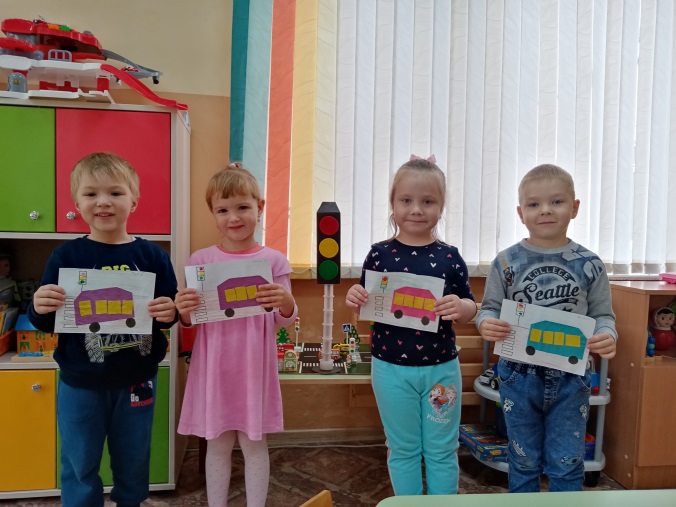 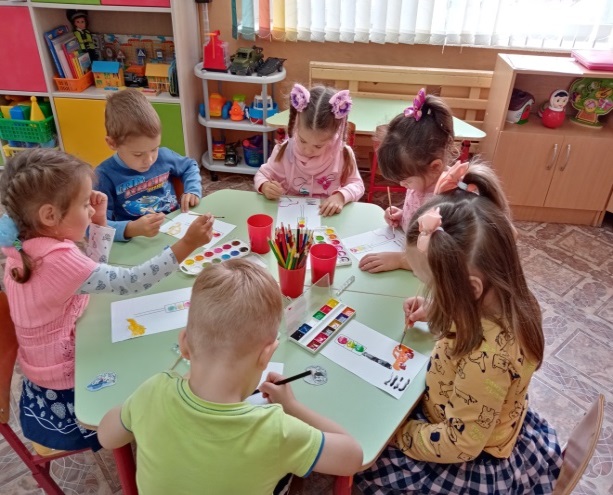 Проведение подвижных, дидактических, сюжетно-ролевых игр
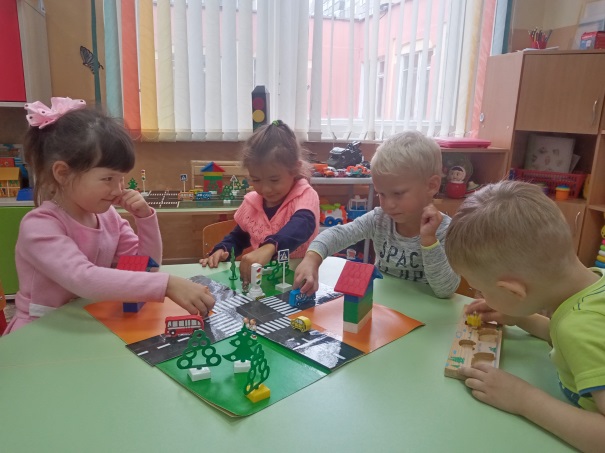 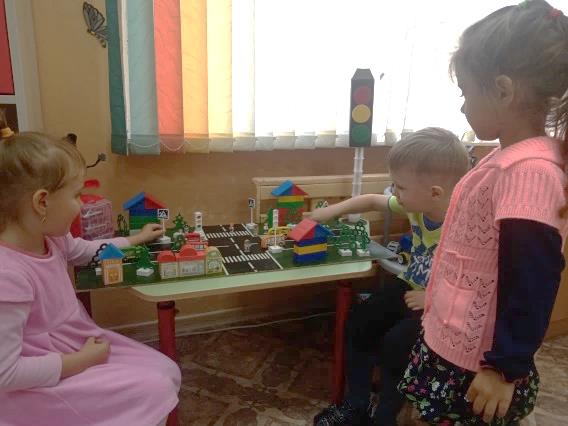 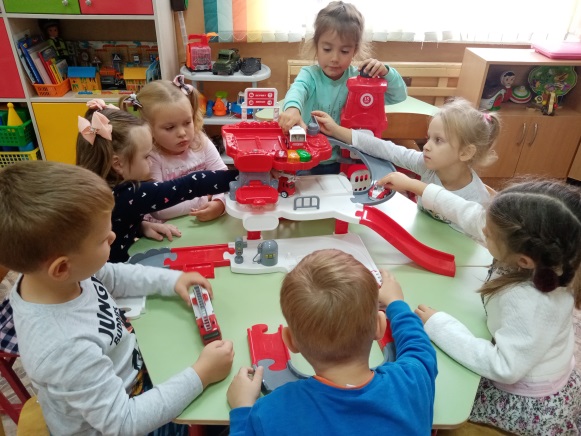 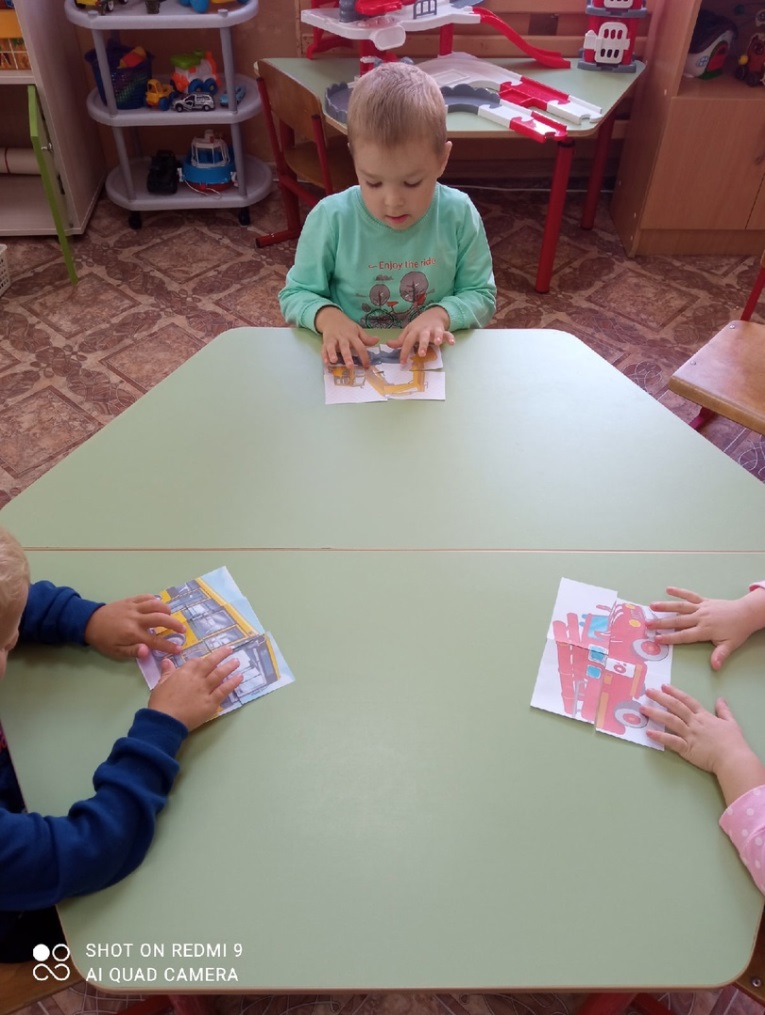 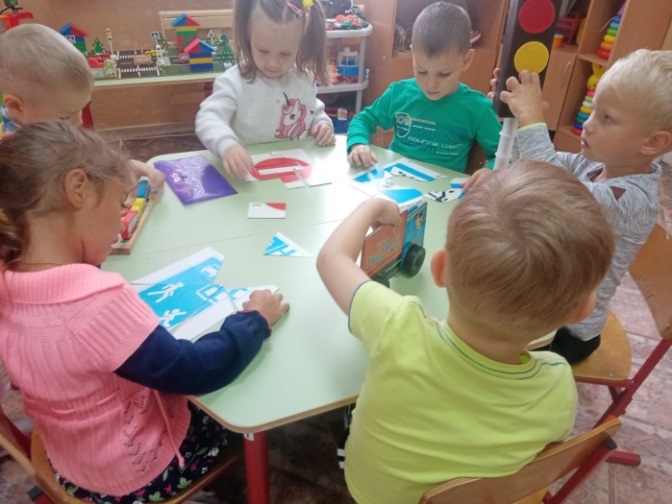 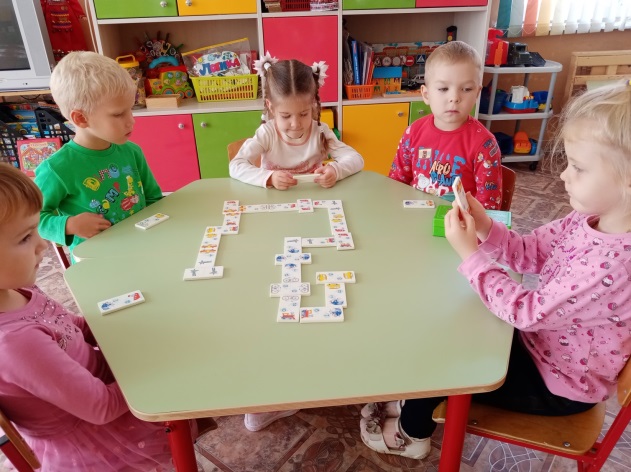 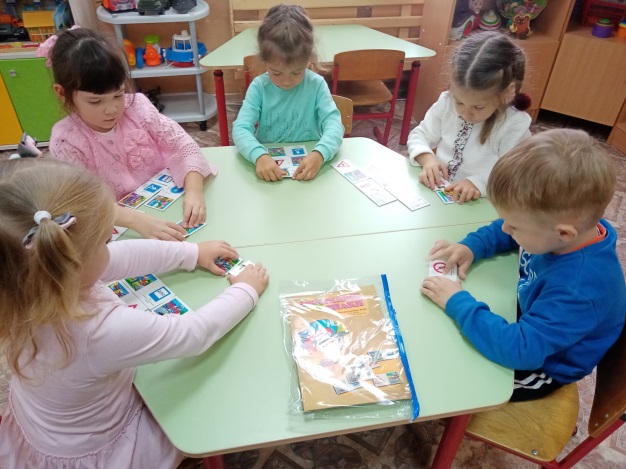 Проведение подвижных, дидактических, сюжетно-ролевых игр
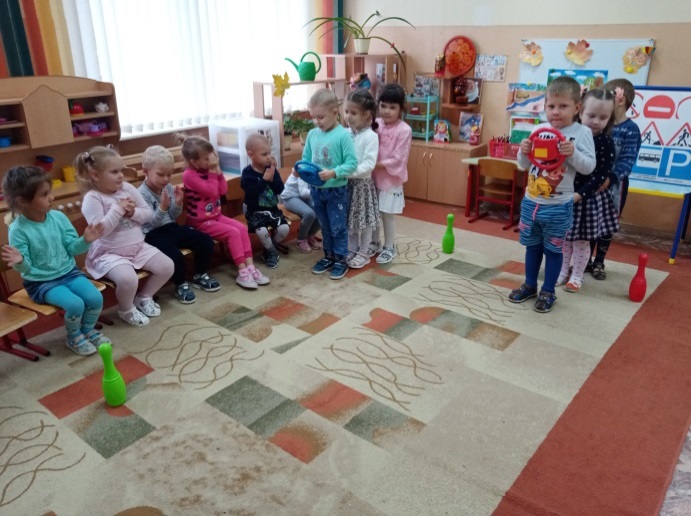 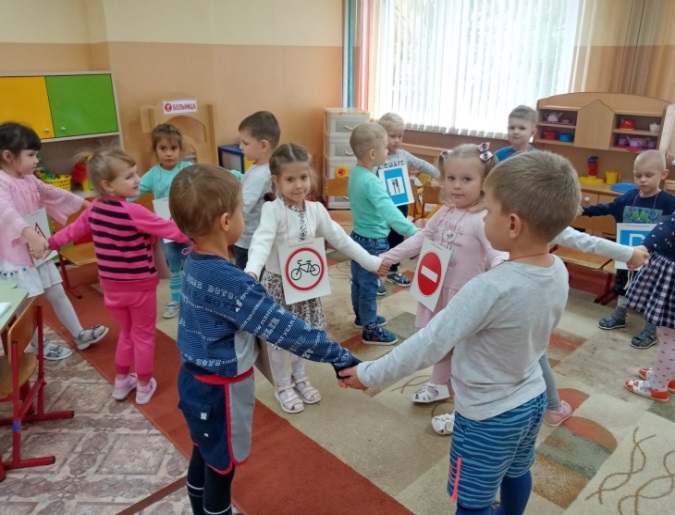 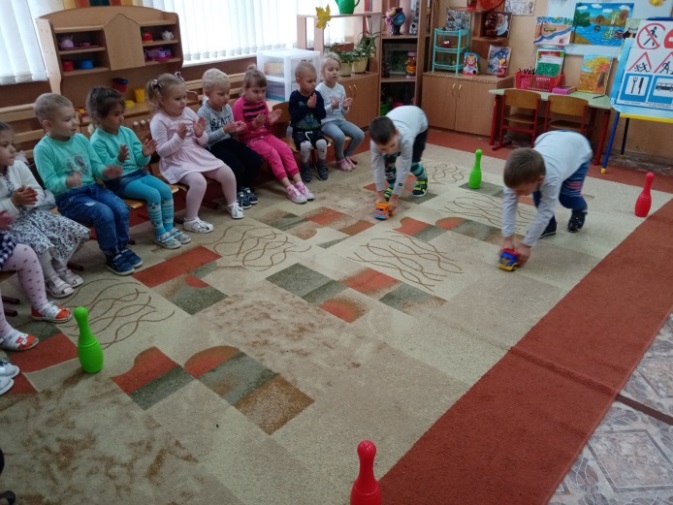 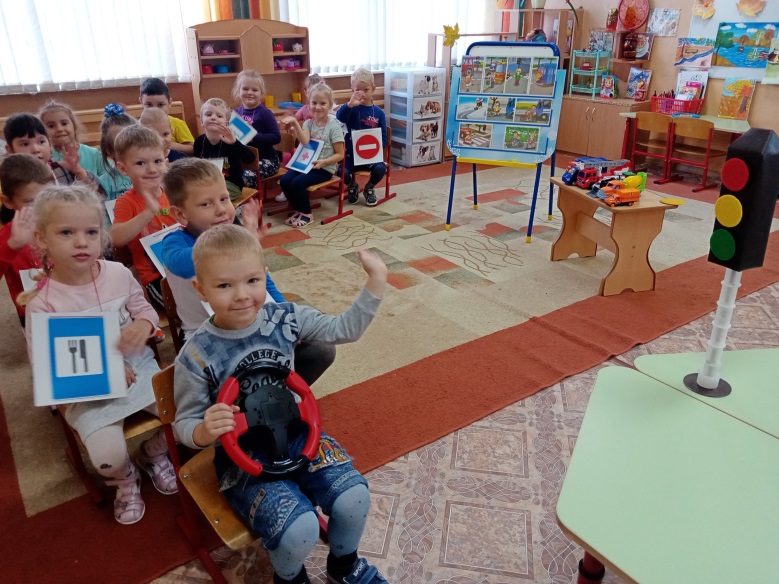 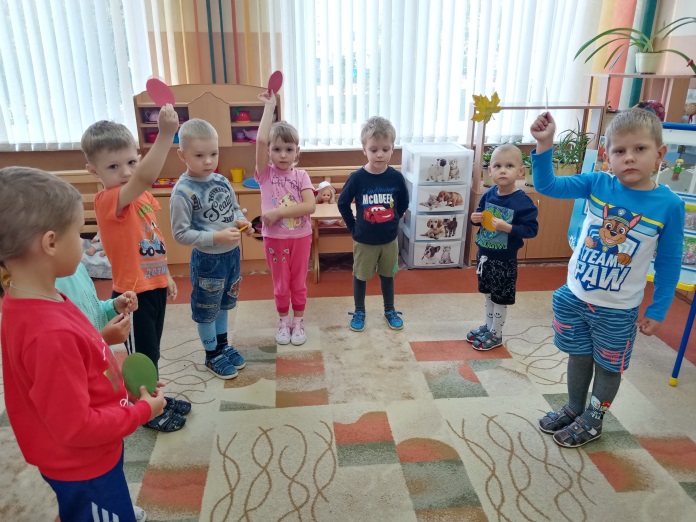 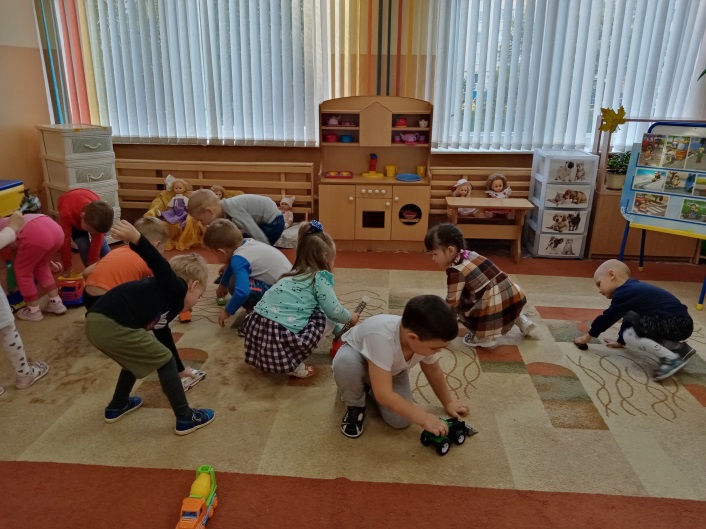 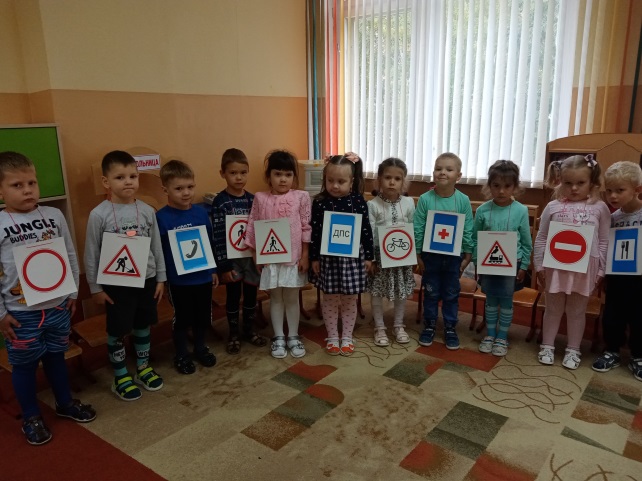 Работа с родителями
Консультации, памятки, буклеты для родителей 
Совместное творчество детей и родителей на тему «Безопасная дорога».
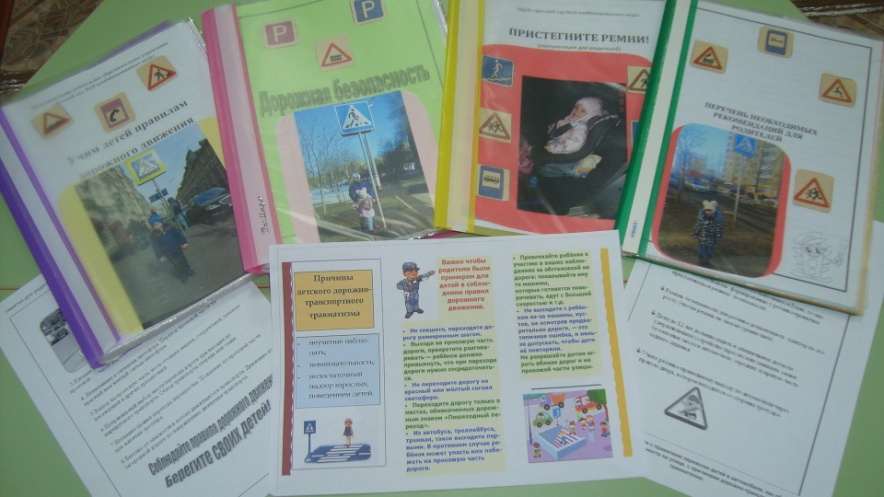 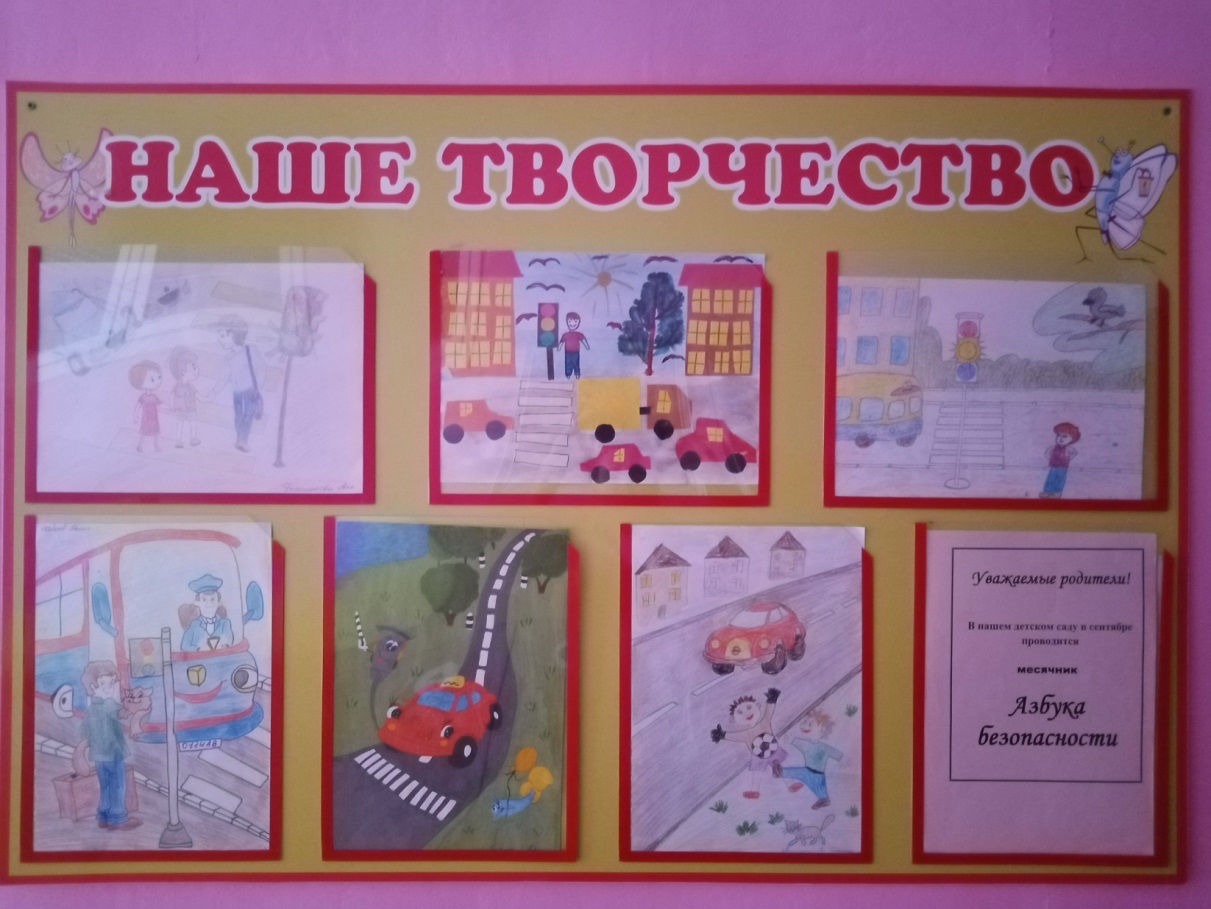 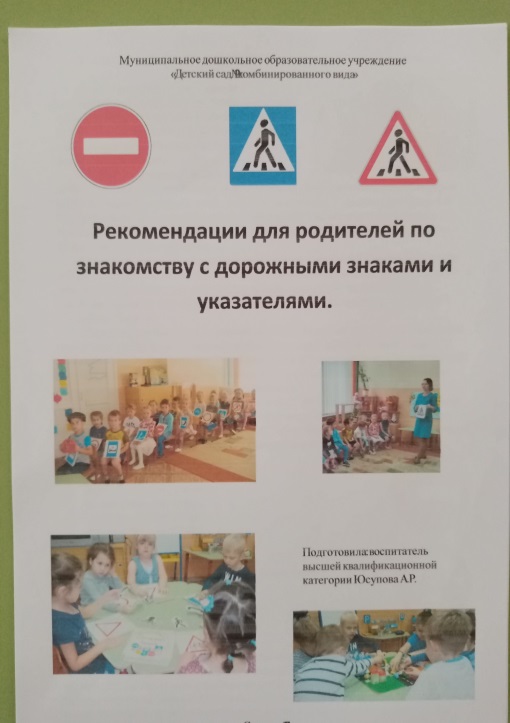 Реализация данного проекта способствует усвоению детьми правил дорожного движения, формированию осознанного отношения к их соблюдению, развитию ответственности за свои поступки, а также сплочению всех участников проекта.
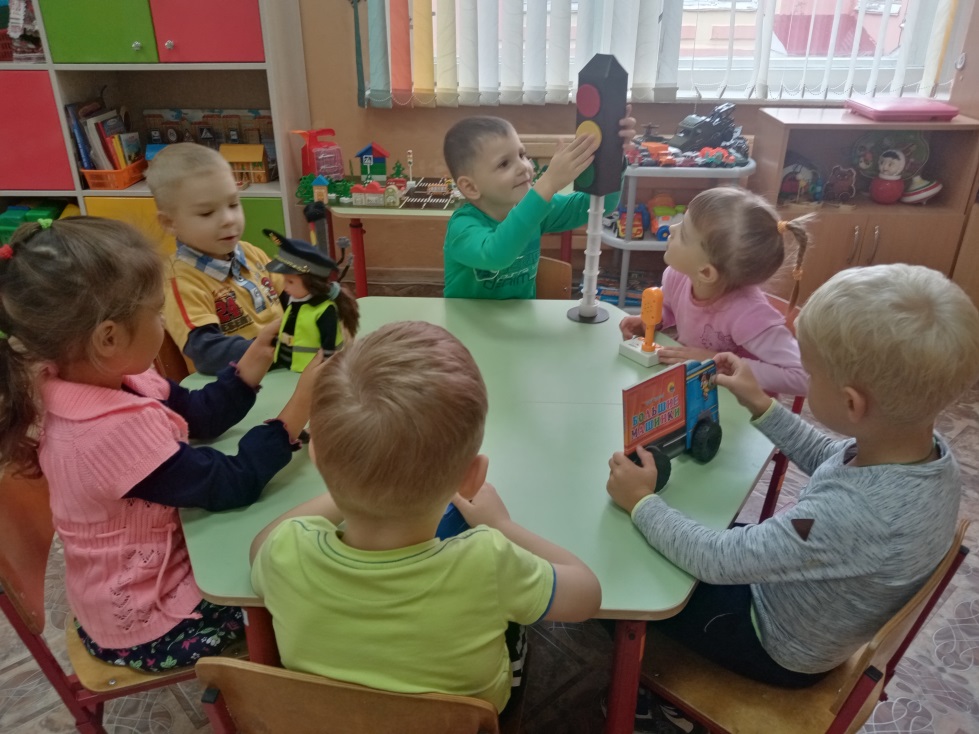 Спасибо за Внимание!